الذاكرة صيرة المدى الجزء الثاني
علم النفس المعرفي (نفس 367)

د.سمية النجاشي
عناصر المحاضرة
أنواع الترميز في الذاكرة قصيرة المدى 
الذاكرة العاملة 
مكونات الذاكرة العاملة
ترميز المعلومات في الذاكرة قصيرة المدى
الذاكرة طويلة المدى
الذاكرة قصيرة المدى
الرموز معنوية
مثل : كون الأجنحة للحيوان دليل على أنه طائر
الرموز سمعية 
وتوجد رموز بصرية وحركية ومعنوية
مثل ترديد رقم الهاتف للاحتفاظ به في الذاكرة القصيرة سواء بعد سماعه أو قراءته من الدليل
تجربة كونراد
النتيجة
الأخطاء كانت تحصل في الحروف المتشابهة سمعيا مثل P-B-V
كانت الأخطاء نادرة في الحروف المتشابهة بصريا مثل E-F
الإجراءات

تم عرض مجموعات من الحروف (كل مجموعة تحوي ست حروف).
في المرحلة الأولى تم عرض الحروف بصريا ، وسجلت أخطاء المفحوصين .
في المرحلة الثانية : تم عرض الحروف سمعيا وسجلت أخطاء المفحوصين .
نتائج التجربة دليل على أن الترميز كان سمعيا في الذاكرة قصيرة المدى .

*عمم كونراد نتائجه على الصم ، حيث رأى أنهم يقومون بتحويل الحروف إلى رموز تشبه وظائف الرموز السمعية .
تجربة
النتيجة : 
عند وجود تشابه سمعي بين الحروف المنسوخة والحروف التي تم حفظها ينخفض مستوى التذكر .
1-تم عرض 4 حروف على المشتركين لحفظها .
2-بعد ذلك : أعطي المشتركون مهمة مشتتة وهي نسخ ثامنية حروف. 
3-يلي ذلك استدعاء لحروف الأربعة .
تفسير النتيجة 
تشابه الحروف سمعيا يحدث كفا رجعيا للحروف التي تم حفظها مسبقا .
هذا دليل على أن طريقة الترميز في الذاكرة قصيرة المدى هي طريقة سمعية .
الرموز (الشيفرات) البصرية
F
مجموعتان طلب منهما تخيل حرف F: 
المجموعة الأولى : طلب منها المسح الذهني على حواف الحرف ، وقول نعم إذا كانت الزاوية تقع في أعلى أو أسفل الحرف ، وقول لا إذا كانت الزاوية لا تقع في أسفل أو أعلى الحرف .
المجموعة الثانية : طلب منها الإشارة إلى كلمات نعم و لا في أسفل الصفحة .
المجموعة الثانية واجهت صعوبة أكبر .
تمت المقارنة بين مجموعتين أخريين :
المجموعة الأولى : طلب منها تذكر جملة ،وأيضا تحديد ما إذا كانت كلمة اسما أو ليست باسم .
المجموعة الثانية : عرض عليها نفس الجملة ، وطلب منها الإشارة إلى كلمات نعم ولا في أسفل الصفحة .
أداء المجموعة الثانية كان أفضل ن الأولى :.
النتيجة :
الترميز قد يكون بصريا في الذاكرة قصيرة المدى .
الذاكرة القصيرة المدى لا تستطيع القيام بمهمتين بصريتين في نفس الوقت بسبب التداخل .
تجارب التدوير العقلي
تجارب التدوير العقلي دلت على أنه كلما زادت درجة التدوير عن الشكل الأصلي إلى نظيره كلما طال زمن الرجع .
مهمة التدوير العقلي هي مهمة تحتاج الاحتفاظ بتصور عقلي عن الشكل في الذاكرة قصيرة المدى ومن ثم تدويره ، وبذلك فالمهمة تتطلب قدرا عاليا من الانتباه .
تجارب بوسنر وزملاؤه
استخدم أزواجا من الأحرف التي تعرض على المشتركين للحكم عليها فيما إن كانت متشابهة أو غير متشابهة :
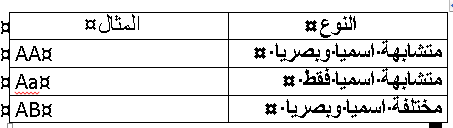 النتيجة :
زمن الرجع الذي استغرقته الاستجابة للحروف المتشابهة اسميا فقط كان أطول من زمن الرجع المستخدم في الاستجابة للأحرف المتشابهة اسما ولكن مختلفة بصريا .
هذه النتيجة تدل على أن الحكم على تشابه الأحرف يتم باستخدام الترميز البصري في الذاكرة قصيرة المدى .
تابع بوسنر تجاربه من خلال تغيير الزمن الفاصل بين الحرفين المعروضين فوجد أن :
وجود ثانية أو ثانيتين تفصل بين عرض الحرف الأول والثاني ،تجعل سرعة الاستجابة للحروف المتطابقة في الاسم فقط مساويا لزمن الاستجابة للحروف المتطابقة في الاسم والشكل معا .
أما عندما يكون الزمن الفاصل أقل من ثانية بين عرض الحرفين أو عند عرض الحرفين معا ، فإن زمن الاستجابة للحروف المتشابهة اسميا فقط يكون طويلا .
هذا دليل على أن كلا النوعين من الترميز موجود في الذاكرة لكن الترميز البصري يسبق الترميز اللفظي .
دراسات حول مطابقة الألوان وأسمائها وما يرتبط بها
قارن الباحثون بين زمن الرجع المطلوب لتحديد الشبه أو الاختلاف بين :
لونين 
اسمي لونين 
شيئان ترتبطان بالألوان 
وكان المثيران يعرضان معا أو بعد فاصل نصف ثانية أو فاصل ثانية ونصف .
متزامنة
بينها فاصل زمني
خ
خ
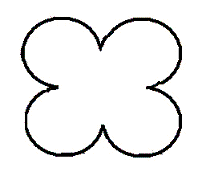 النتيجة :
الحكم على الألوان يأخذ وقتا قصيرا إذا كان المثيران يعرضان معا أقصر من باقي أزمان الرجع .
عندما طال الفاصل بين المثيرات بدأ زمن الرجع للحكم بين الألوان يطول .
تفسير هذه النتيجة :
الترميز البصري للون يحدث أولا ، يليه الترميز السمعي بعد نصف ثانية (500 ملي ثانية) ، يليه الترميز للأمور المرتبطة باللون .
تجارب ويكنز للتحرر من كف الأثر التقدمي
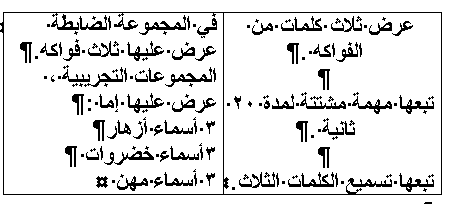 النتيجة :
كان الأداء يتناقص في المحاولات الثلاث الأولى بالتدريج بسبب كف الأثر التقدمي .
في المحاولة الرابعة استمر التناقص في المجموعة الضابطة ، بسبب كف الأثر التقدمي .
في المجموعات التجريبية ارتفع مستوى الأداء في المحاولة الرابعة بسبب التحرر من كف الأثر التقدمي .
كان أداء المجموعة التي عرضت عليها أسماء المهن في المحاولة الرابعة أفضل من بقية المجموعات ، بسبب الاختلاف الكبير في المعنى بين المهن والفواكه .
هذه التجارب تدل على وجود الترميز المعنوي في الذاكرة .
*انتقدت نتائج تجربة ويكنز بأن الاستدعاء كان يتم من الذاكرة طويلة المدى .
قام باحثون آخرون بتأكيد وجود الترميز المعنوي في الذاكرة قصيرة المدى من خلال عرض مجموعة من الكلمات على المشتركين مثل :
كوكب – كرة أرضية – قمر – مجرة – شمس . 
كان العرض يتم بمعدل نصف ثانية لكل كلمة .
ثم طلب من المفحوصين الحكم على وجود الكلمات التالية في القائمة السابقة ، مثل :
قمر – حديد – أرض .
وكان المفحوصين يخطئون في الكلمة الثالثة "أرض" لوجود شبه بينها وبين معنى الكلمات المعروضة سابقا .
وهذا دليل على وجود الترميز المعنوي في الذاكرة قصيرة المدى ، حيث أن زمن العرض والاستدعاء كان قصيرا (12 ثانية).
الرموز (الشيفرات) الحركية
تقليد الشخص لحركة معينة أو القيام بحركات رياضية دليل على وجود ترميز حركي في الذاكرة قصيرة المدى .
التجارب التي أجريت على الصم :
عند عرض قوائم من الكلمات التي تتشابه في الإشارة على الصم (سواء حركيا أو كتابة) يكون استدعاء الصم أسوأ من استدعائهم لأي مجموعة أخرى من الكلمات ، بسبب التشابه الحركي .
الذاكرة العاملة Working memory
الذاكرة قصيرة المدى ليست مجرد مخزن وإنما تقوم أيضا بمعالجة المعلومات .
مثلا :
عند حل مسألة مثل : 5 + 12 × 2  + 16 = 
أو عند قراءة جملة مثل :

العجلة هي السبب في كل ما حدث لي ، فقد تعطل الكابح ولم أستطع التوقف عند المنعطف . إن صناعة هذه العجلة تفتقر إلى معايير السلامة .
ملاحظات العلماء حول الذاكرة قصيرة المدى
إن حل المسألة الرياضية وفهم كلمة "العجلة" في الجملة يحتاج الاحتفاظ بالمعلومات لقدر من الوقت حتى تتم معالجتها .
 
في دراسات تمت على المرضى الذين لا يستطيعون تذكر أكثر من فقرتين في نفس الوقت ، وجد أنهم يستطيعون القيام ببعض المهام . وهذا لا يمكن أن يحصل إلا إذا كان المخزن المؤقت هو جزء واحد من نموذج أكبر تعقيدا .
الذاكرة العاملة
وضع بادلي نموذجا للذاكرة سماه بالذاكرة العاملة . 
قام بادلي وهتش بعدة تجارب لتحديد خصائص الذاكرة العاملة : 
عرض على المفحوصين مثيرات لحفظها .
طلب منهم في نفس الوقت القيام بمهمة محاكمة عقلية أو استيعاب .
النتيجة :
إذا كانت المهمتان مستقلتان عن بعضهم لا يحصل تداخل .
قد يحصل تداخل جزئي حتى لو كانت المهمتان مستقلتان عن بعضهما .
المطلوب حفظ هذه القائمة
قفاز 
مضرب 
سلم 
كتاب 
جرة 
فستق 
نورس
المطلوب الحكم على صحة أو خطأ المعلومات التالية
أ تسبق ب

ج مسبوقة بـ   أ

ب   لا تتبع    أ
المطلوب استعادة الكلمات
تجارب بادلي وهتش
تفسير نتائج تجارب بادلي وهتش:
الذاكرة هي عبارة عن نظام معقد مكون من عدة مكونات ، يحكمها نظام التحكم التنفيذي ، ويتبعه نظامان مساعدان يعملان عمل المخازن المؤقتة .
مكونات الذاكرة العاملة
اللبادة البصرية المكانية
مركز التحكم التنفيذي
الحوض اللفظي
أنشطةمكونات الذاكرة العاملة
اللبادة البصرية المكانية :
1-مهام التخيل
2-مهام البحث البصري (يتم استنزاف مصادر التنفيذ إذا كانت المهام صعبة)
أنشطة حوض التسميع اللفظي :
1- إعادة تدوير المعلومات من أجل الاستدعاء الفوري 
2-العمليات اللفظية (يتم استنزاف مصادر التنفيذ عندما تكون المهام صعبة)
أنشطة مركز التحكم التنفيذي :
1-اتخاذ القرار 
2-المحاكمة العقلية والاستيعاب 
3-نقل المعلومات إلى الذاكرة طويلة المدى بواسطة التسميع وإعادة الترميز 
4-أثر الحداثة
حوض التسميع اللفظي
تجربة بادلي في استخدام المهام اللفظية الكابتة Articulatory suppression:
استخدم اختبار المحاكمة العقلية ، وقسم المشتركين إلى أربع مجموعات :
1-مجموعة ضابطة 
2-مجموعة تقوم بترديد كلمة محددة مثل (لا)
3-مجموعة تقوم بالعد المتكرر من 1-6
4-مجموعة تقوم باتكرار ستة أرقام عشوائية تعرض عليها
النتائج :
تم قياس المعالجة الوقت المستغرق لأداء المحاكمة العقلية فوجد أن الوقت يطول كلما ازداد تعقيد المهمة .
وجد أن المهام اللفظية الكابتة أيضا تؤدي لطول الوقت المستغرق للمحاكمة العقلية تبعا لتقيد المهمة الكابتة .
تفسير النتائج :
أن المهام اللفظية والمعالجة في الذاكرة العاملة من الممكن أن تتم في مخازن منفصلة في حال كونها بسيطةة .
ازدياد صعوبة المهام يؤدي إلى اشتراكها في استنزاف طاقة مركز التحكم التنفيذي مما يؤدي لضعف الأداء وطول الوقت .
اللبادة البصرية المكانية
تجربة :
قام المشتركون بمهمتين :
المهمة الأولى متابعة حركة بقعة ضوء لأطول فترة ممكنة.
المهمة الثانية : الاستماع لجمل وإعادتها ، والجمل إما أن تكون :
ضع 1 في المربع الأيسر 
ضع 1 في المربع التالي لكلمة جيد.
النتيجة :
الأداء في المهمة اللفظية الثانية لم يؤثر على متابعة الضوء .
الأداء في المهمة الأولى : أثر على متابعة الضوء .
تفسير النتائج : 
المخزن للذاكرة البصرية المكانية مستقل عن مخزن الذاكرة اللفظية .


÷هناك بعض الدراسات التي ترى انفصال مخزن الذاكرة البصرية عن الذاكرة المكانية
نظام التحكم التنفيذي
هذا النظام له سعة محدودة 
يتحكم في مخازن حوض التسميع اللفظي واللبادة البصرية المكانية .
يربط مخازن الذاكرة قصيرة المدى بالذاكرة طويلة المدى .
تجربة مدى الذاكرة العاملة
يتم فيها عرض جمل على المفحوصين ويطلب منهم تذكر آخر كلمة من كل جملة .
وجد أن متوسط التذكر كان أربع جمل .
خلاصة
س: ما العلاقة بين الذاكرة قصيرة المدى والذاكرة العاملة ؟
الخلاصة : أن الذاكرة قصيرة المدى هي جزء من الذاكرة العاملة.
انتهت المحاضرة